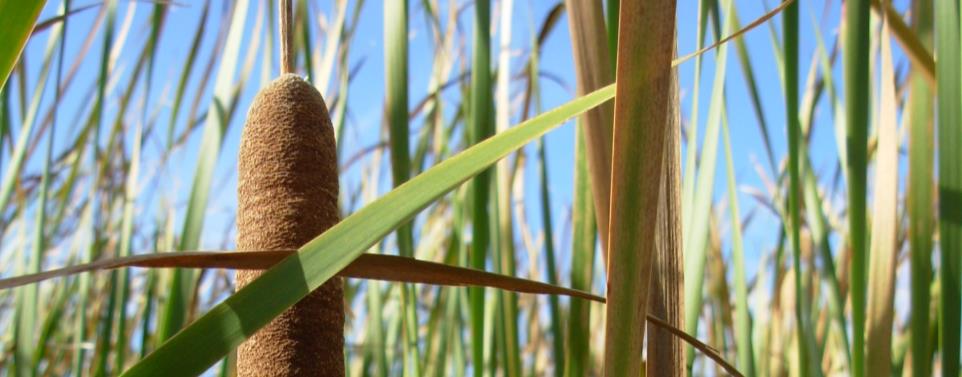 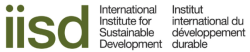 Watershed-based Bioeconomies
Implementing watershed management for multiple benefits
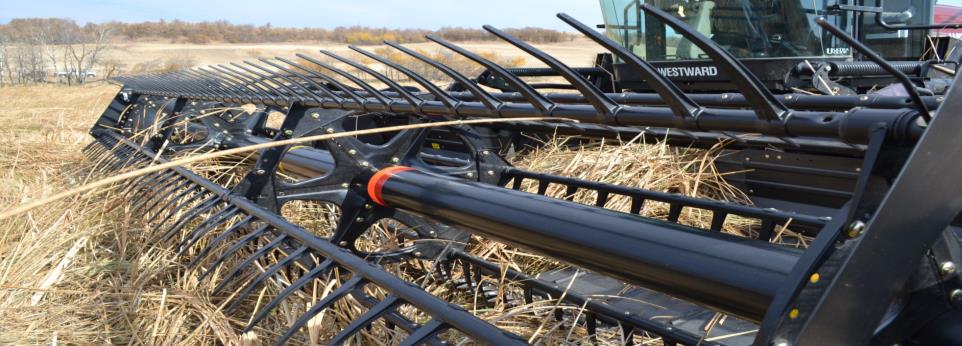 Dimple Roy
Director, Water Program
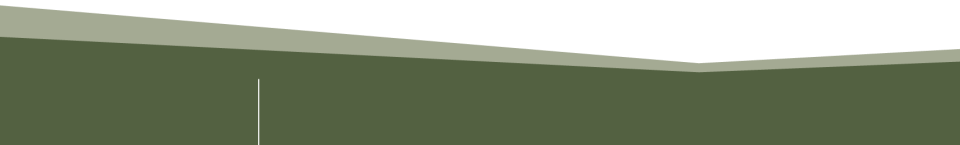 www.iisd.org	 ©2015 The International Institute for Sustainable Development
The International Institute for Sustainable Development (IISD)
Independent, non-profit organization that undertakes policy analysis to help governments, institutions and companies make tangible advances in the development and implementation of policies that promote equity and a healthy planet
Areas of focus: resilience, economic law and policy, energy, water and knowledge for integrated decisions
Based in Canada with approximately 200 staff and associates, and offices in Winnipeg, Ottawa, Geneva, New York and Beijing
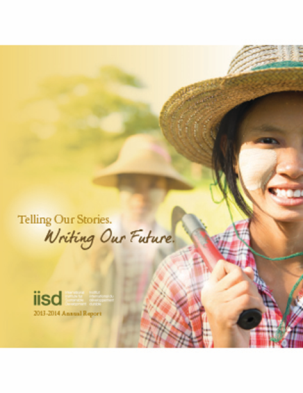 IISD: Programs of Work
Water- A complex issue
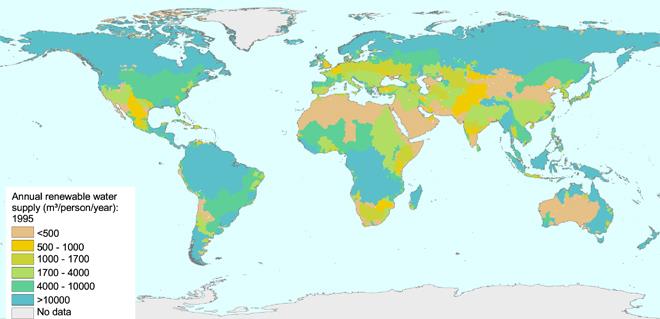 Global Water Security: Includes water quality, quantity and access for all…
Water shortages
Water technology
Ecosystem Services
Drinking water
Water and livelihoods
Water- Energy-Food Nexus
Water infrastructure
Water Pollution and Health
Climate Change
Integrated Water Resource Management
“Integrated Water Resource Management integrates land use and water management at a watershed level to optimize economic, social and environmental outcomes simultaneously” 
			IWRM Briefing Note, Jun 2004, Policy Research Initiative, Govt. of Canada
Key IWRM principles:
  Watershed as unit of water resource management
  Integration of land use, water use and stakeholder perspectives
  Economic Valuation of water to be integral part of management
IWRM Briefing Note, Jun 2004, Policy Research Initiative, Govt. of Canada
Ecosystems provide critical Environmental benefits (EGS)
Flood storage
Agricultural production
Drought resilience
Nutrient capture
Wildlife habitat
Biomass
Recreation
Functional Watershed
Dysfunctional 
Watershed
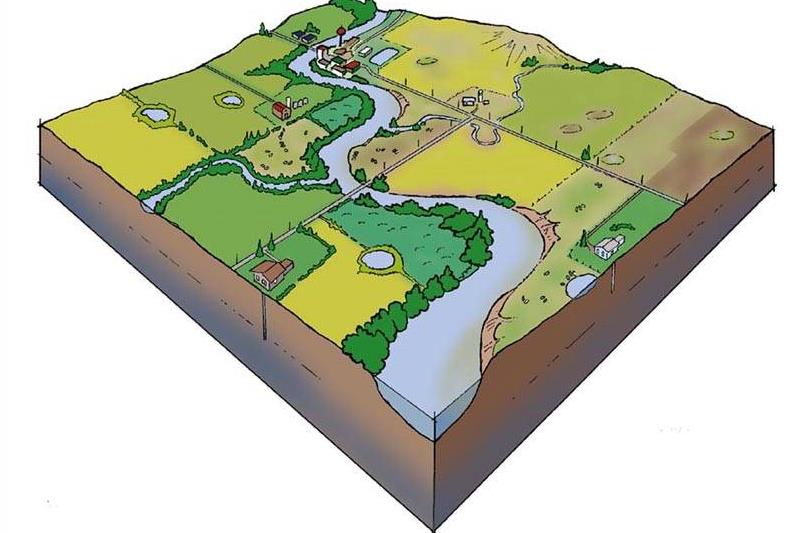 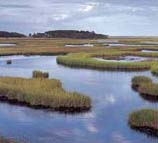 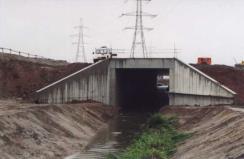 Ecosystems impacted – reduced EGS
Natural buffers gone or severely degraded
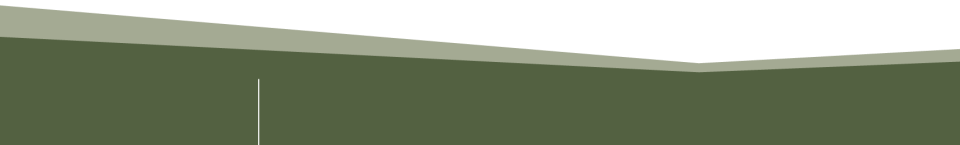 © Ducks Unlimited Canada
What is the Bioeconomy?

The bioeconomy encompasses the use of renewable biological resources and their conversion into food, feed, bio-based products and bioenergy via innovative and efficient technologies.
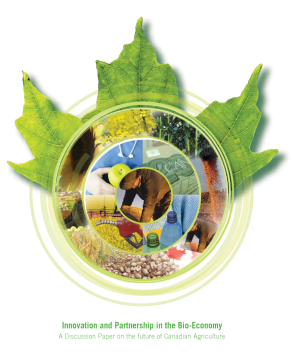 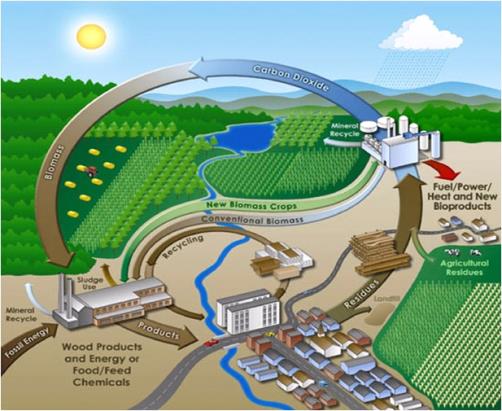 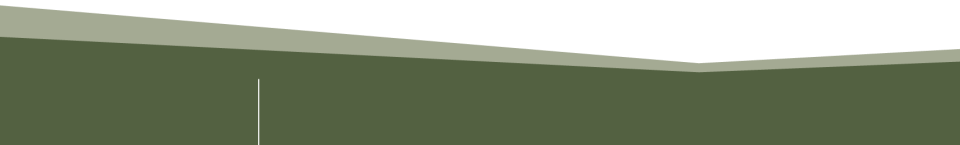 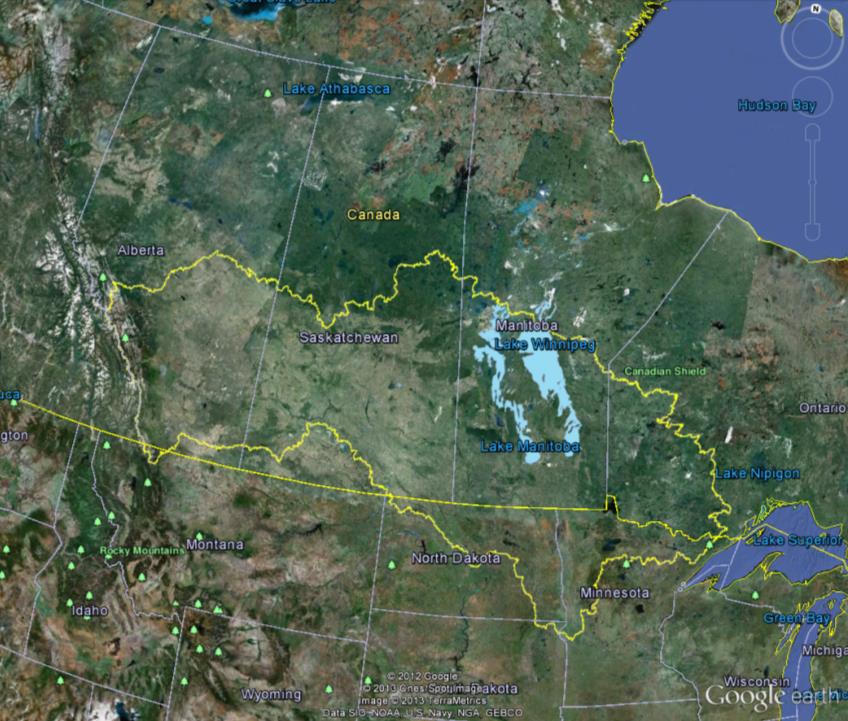 The Lake Winnipeg Watersheda large and complicated ecosystem
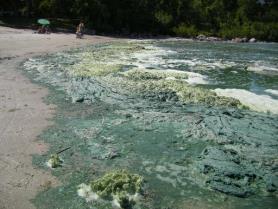 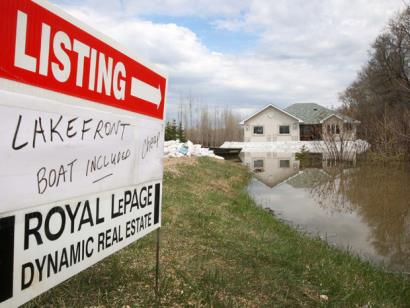 Lake Winnipeg and The Manitoba Bioeconomy
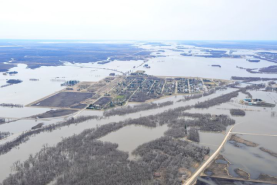 Lake Winnipeg - one of the most eutrophic large lakes in the world

Flooding and nutrient management issues provide economic opportunity through innovative solutions
Surface water management
Phosphorus capture &                         recycling
Wetland Restoration
Biomass – Bioenergy,                                biofuels, Bioproducts
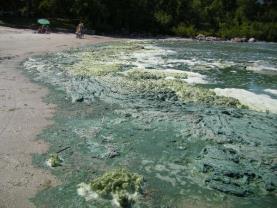 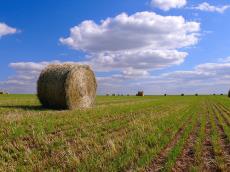 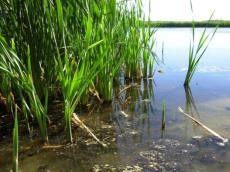 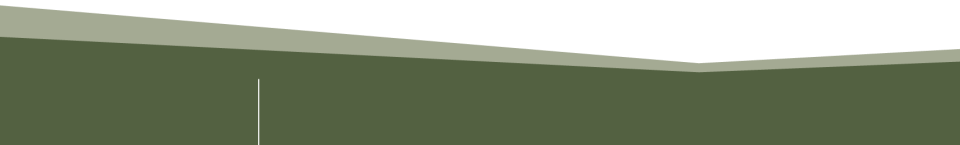 [Speaker Notes: -Define Bioeconomy
-The use of current technologies and the development of new technologies that facilitate the replacement of significant amounts of fossil fuels by biomass.
-Transition from a fossil economy to a biobased economy]
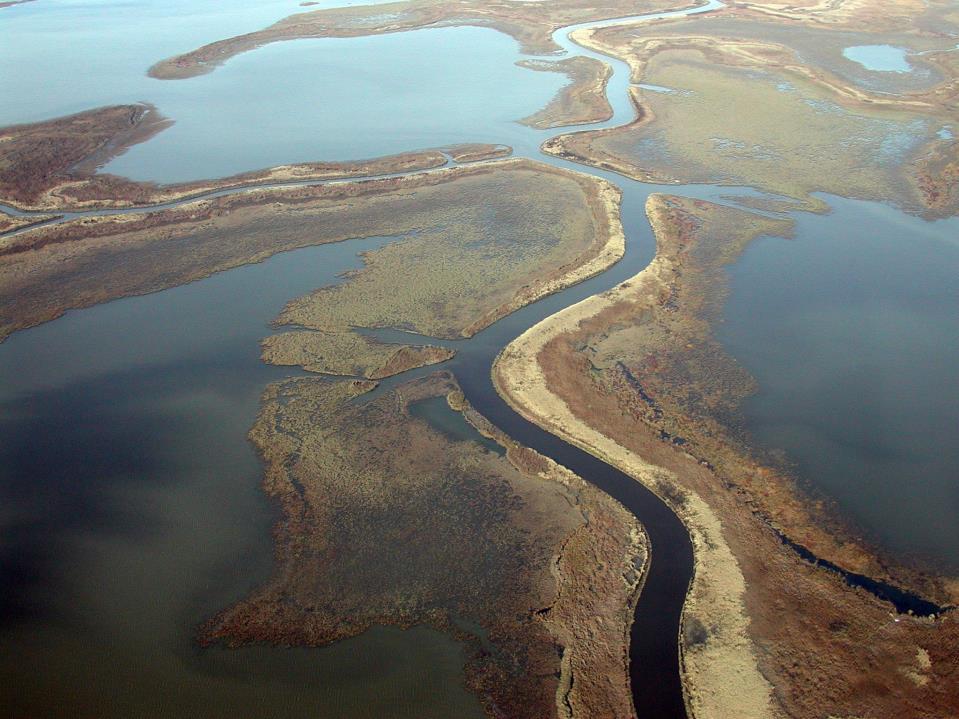 P  N  CO2
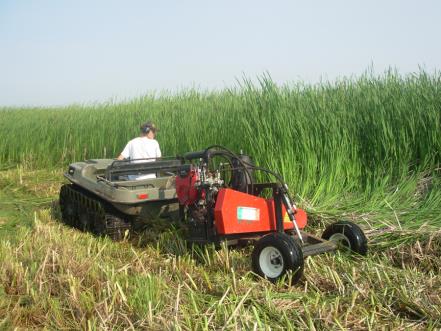 IISDs Nutrient-Bioenergy Project (2006-2010)
Cattail Biomass
P
P
P
P
P
Wetland plants act as great sponges, absorbing nutrients for their growth, but releasing them again if not harvested.
Cattail plants absorb nutrients through roots – phosphorus (P) and nitrogen (N), and sequester carbon from the air (CO2)
If harvested, these fast growing plants act as a source of sustainable renewable biomass for bioenergy and higher value bioproducts
Combines bioremediation with habitat renewal and GHG reductions
Fundamental concept - we’re turning a waste/pollution stream into an input for sustainable biomaterial production – key building block of the Bioeconomy.
[Speaker Notes: Last line of defence before the Lake
Netley-Libau Marsh shows integrated systems thinking and showcases practices that inform new value chains based on natural systems management and enhancement. Research conducted in Netley-Libau Marsh by IISD and the University of Manitoba reveals harvesting cattail biomass can remove 20 to 60 kg of phosphorous from litter and sediment per hectare per year. Once harvested, nutrients locked in plant tissue are prevented from being released into the environment via natural decomposition. Additionally, cattail carbon sequestration research in California demonstrated that cattails can annually sequester up to 75 metric tonnes of carbon per hectare. A further benefit can be gained from using harvested cattail biomass for bioenergy feedstock to displace fossil fuels used for heating or electricity. Finally, the potential for harvesting phosphorous from the biofuel ash is being explored for use in fertilizers. The harvest of cattails for bioenergy production, carbon sequestration, eutrophication mitigation, and phosphorous recovery would help increase and diverse rural economic activity while also providing increased energy security and access to phosphorous.
Integrated systems thinking through practices that provide multiple benefits and enable new value chains based on natural systems management and enhancement. 
Research conducted in Netley-Libau Marsh reveals nutrient capture potential through harvesting cattail biomass that can remove 20 to 60 kg of phosphorous from litter and sediment per hectare per year. 
Additionally, cattail carbon sequestration research in California demonstrated that cattails can annually sequester up to 75 metric tonnes of carbon per hectare. 
A further benefit can be gained from using harvested cattail biomass for bioenergy feedstock to displace fossil fuels used for heating or electricity. 
Finally, the potential for harvesting phosphorous from the biofuel ash is being explored for use in fertilizers. 
The harvest of cattails for bioenergy production, carbon sequestration, eutrophication mitigation, and phosphorous recovery would help increase and diverse rural economic activity while also providing increased energy security and access to phosphorous.
Chinese story about value chain mainstreaming…]
Phosphorus captured (kg/hectare) in harvested Typha
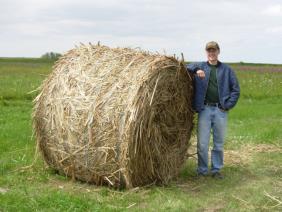 20 to 60 kg of P 
per Hectare of Typha
----------------------------------------------------------------------------
10 to 20 tonnes DM per hectare yield
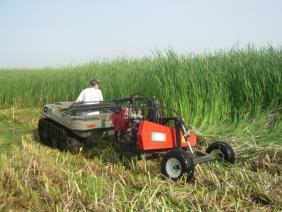 Fuel products: cubes and pellets
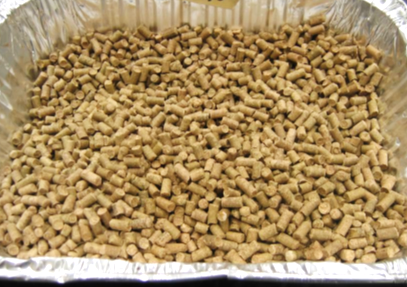 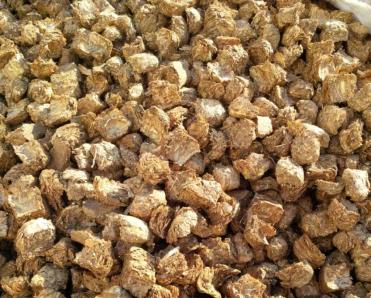 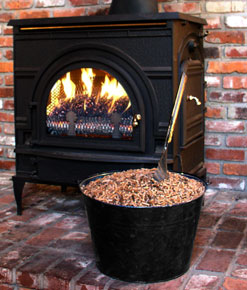 Residential and Commercial Users
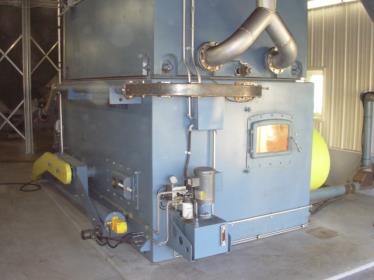 CO2

N
P
ASH Recovery
Lower GHG emissions
The Multiple Co-benefits
   turning a waste stream into a sustainable input for the Bioeconomy
Cattail Biomass
Pellets for fuel
Bioenergy - Heat
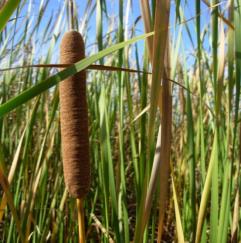 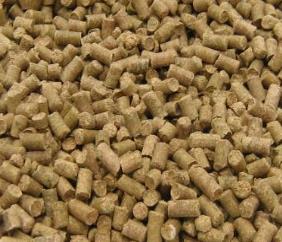 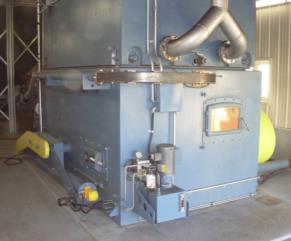 Captured
P  N  C …
Exported
P  N  C …
Harvesting cattail captures stored P and N – recovery of P
Sustainable renewable biomass feedstock for bioenergy (displace fossil fuels, i.e. coal) or higher value bioproducts
Carbon credits from production of “low carbon” bioenergy, while reaping benefits of Phosphorus (P) capture from Lake Winnipeg – “Lake Friendly” biomass
Opening wetland site for wildlife habitat renewal
Bioremediation + habitat renewal + GHG reductions
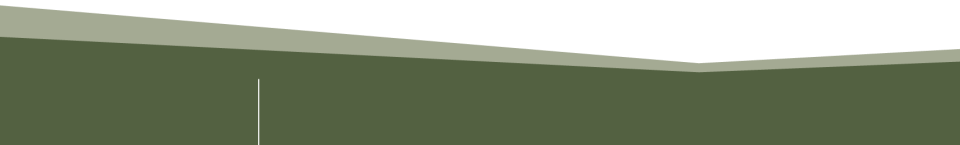 [Speaker Notes: Last line of defence before the Lake
Netley-Libau Marsh shows integrated systems thinking and showcases practices that inform new value chains based on natural systems management and enhancement. Research conducted in Netley-Libau Marsh by IISD and the University of Manitoba reveals harvesting cattail biomass can remove 20 to 60 kg of phosphorous from litter and sediment per hectare per year. Once harvested, nutrients locked in plant tissue are prevented from being released into the environment via natural decomposition. Additionally, cattail carbon sequestration research in California demonstrated that cattails can annually sequester up to 75 metric tonnes of carbon per hectare. A further benefit can be gained from using harvested cattail biomass for bioenergy feedstock to displace fossil fuels used for heating or electricity. Finally, the potential for harvesting phosphorous from the biofuel ash is being explored for use in fertilizers. The harvest of cattails for bioenergy production, carbon sequestration, eutrophication mitigation, and phosphorous recovery would help increase and diverse rural economic activity while also providing increased energy security and access to phosphorous.
Integrated systems thinking through practices that provide multiple benefits and enable new value chains based on natural systems management and enhancement. 
Research conducted in Netley-Libau Marsh reveals nutrient capture potential through harvesting cattail biomass that can remove 20 to 60 kg of phosphorous from litter and sediment per hectare per year. 
Additionally, cattail carbon sequestration research in California demonstrated that cattails can annually sequester up to 75 metric tonnes of carbon per hectare. 
A further benefit can be gained from using harvested cattail biomass for bioenergy feedstock to displace fossil fuels used for heating or electricity. 
Finally, the potential for harvesting phosphorous from the biofuel ash is being explored for use in fertilizers. 
The harvest of cattails for bioenergy production, carbon sequestration, eutrophication mitigation, and phosphorous recovery would help increase and diverse rural economic activity while also providing increased energy security and access to phosphorous.
Chinese story about value chain mainstreaming…]
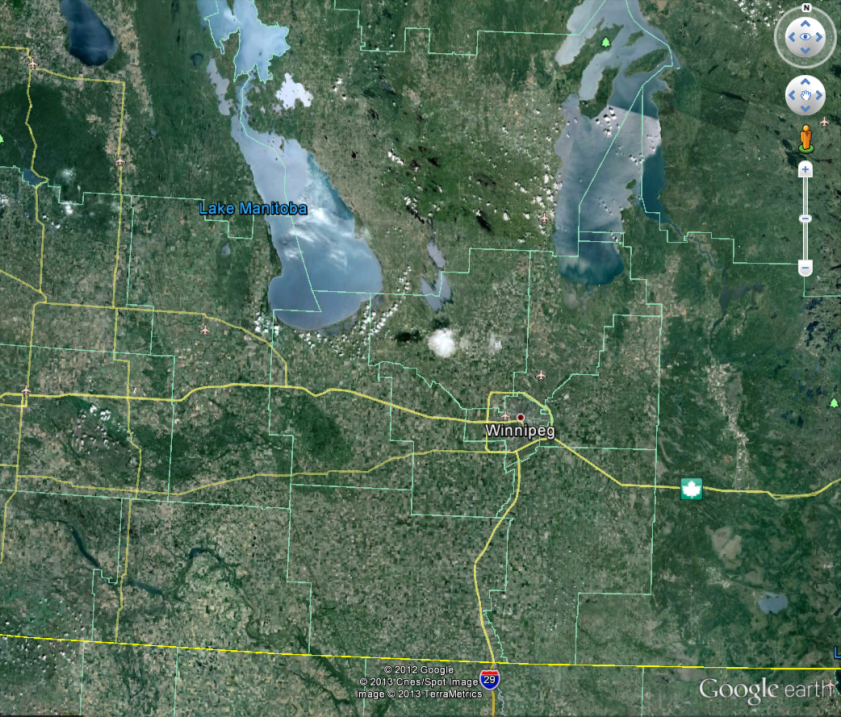 Pilot Scale 
harvesting 
2012 to 2013
Lake Winnipeg
8. google earth snapshots of high-biomass sites
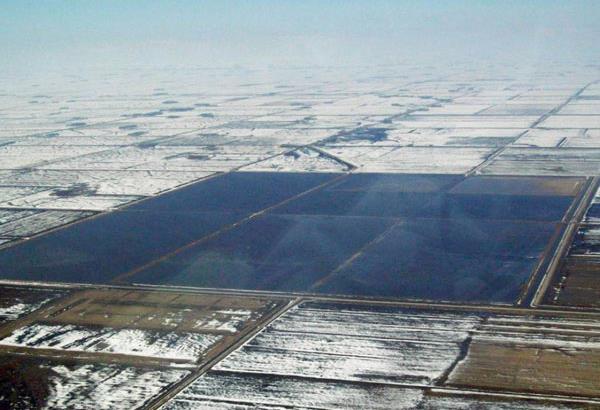 Surface water retention projects, Minnesota USA
Ditch Harvesting:City of Winnipeg and Rural Municipalities
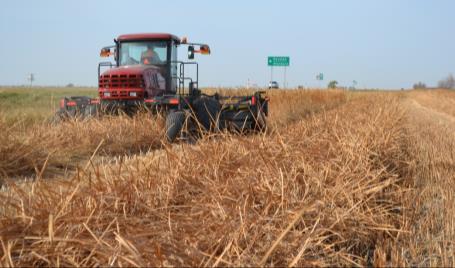 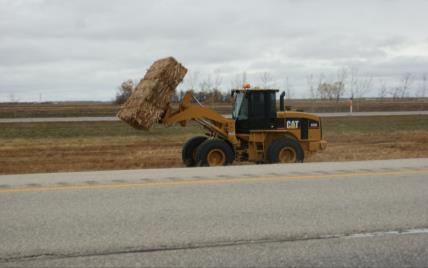 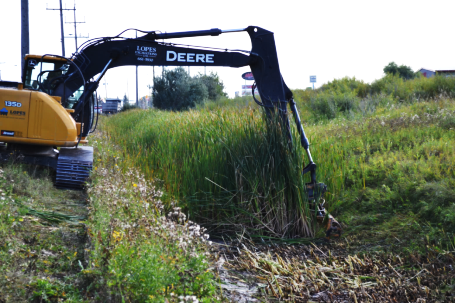 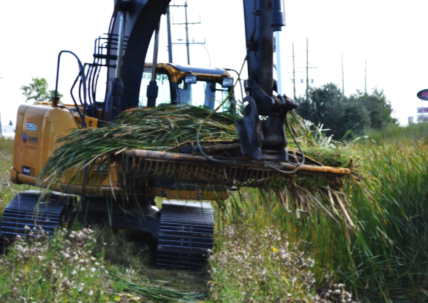 Some Summary Data
Biomass and Phosphorus captured (2012-2014)
Estimate of Field Operation Costs (2012)
Cattail carbon offsets & GHG emission credit potential displacing coal
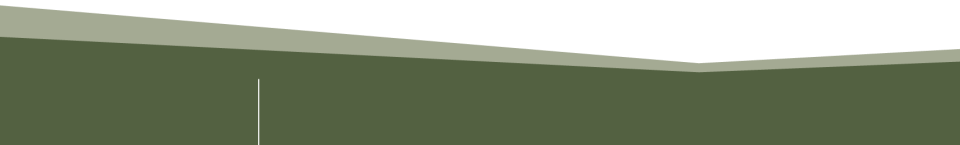 Additional Revenues – EGS and Higher value bioproducts
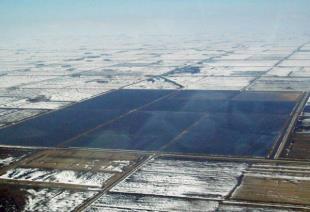 Nutrient capture + biomass supply + Carbon offsets + habitat renewal


+   Surface Water Management – hold water to reduce flood damages and irrigation in times of drought

+   Carbon Offsets – accessing voluntary markets for GHG

+   Water quality trading credits – payments for service of removing Phosphorus ($/kg)

+   Higher value bioproducts – biocarbon, fibres, composites, ethanol, bioplastics, biogas, fertilizer
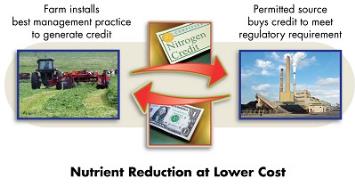 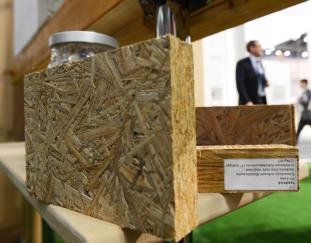 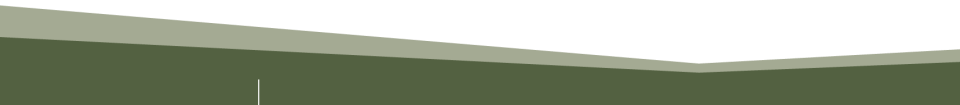 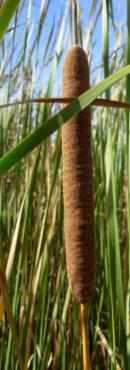 Summary
IWRM and EGS provide the principles and framework for basin-scale water management to help understand, articulate, value and manage benefits from watersheds.
Watershed-bioeconomies have the potential to provide self-sustaining watershed benefits including climate resilience, economic development and conservation
Important proof of concept - demonstrates harvesting ecological biomass, which soak up nutrients that would cause eutrophication, key driver for regional bioeconomy

Nutrient management + novel biomass production combined with surface water management - applied to engineered wetlands, storm water basins, and ditches for greater economic gains

Creating value for ecological biomass - incentives for conservation and restoration of wetlands on marginal agricultural land

Alternative revenue for landowners - otherwise unproductive land
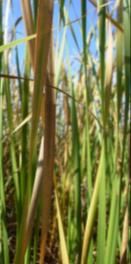 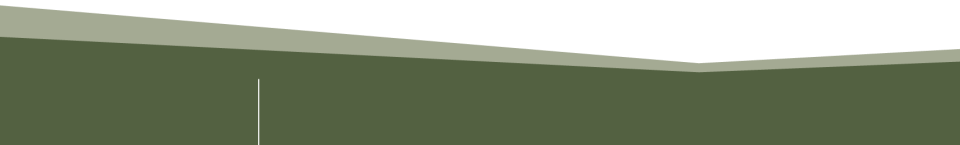 Watershed- Bioeconomy Process and elements
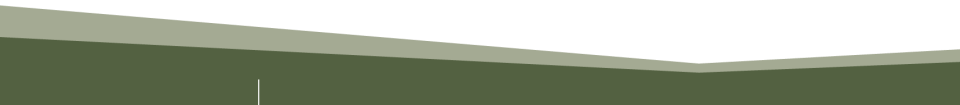 Thanks

Dimple Roy
Director, Water Program 
International Institute for Sustainable Development
Email: droy@iisd.ca
www.iisd.org
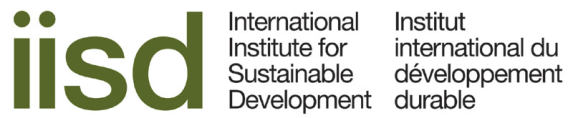 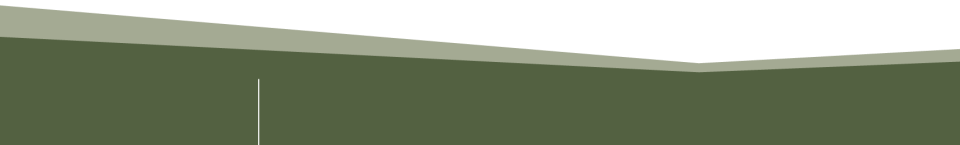 www.iisd.org	 ©2012 The International Institute for Sustainable Development